Dynamic High Repetition Rate Carbon Nanotube Fiber Laser Frequency Comb
By: Tyler McKean

Rose-Hulman Institute of Technology Terre Haute, IN

July 23, 2009
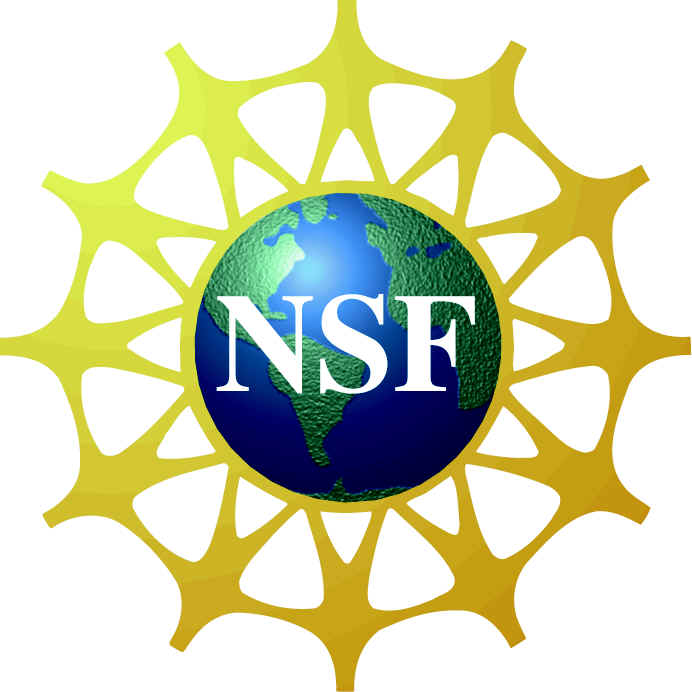 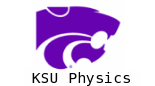 [Speaker Notes: Credit everyone?]
Outline
Frequency Combs

Characterization of carbon nanotubes

Laser designs containing carbon nanotubes

Applications of these lasers to frequency combs
Frequency Comb
Cundiff, Steven T. and Ye, Jun. ‘Phase stabilization of mode-locked lasers.’ Journal of Modern Optics, 52:2, 201-219 (2005)
[Speaker Notes: Mode Locked lasers produce series of optical pulses separated by the trip time. Spectrum of this pulse train is series of delta functions separated by rep rate. This is a frequency comb]
Frequency Comb Metrology
Cundiff, Steven T. and Ye, Jun. ‘Phase stabilization of mode-locked lasers.’ Journal of Modern Optics, 52:2, 201-219 (2005)
Saturable Absorption
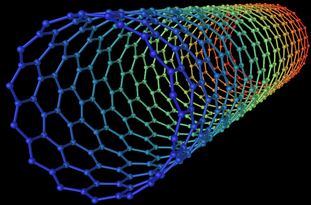 3-D Model of a Carbon Nanotube
Damage Threshold of Carbon Nanotubes
Nanotubes damage at 40-50mW CW laser light
Without Deposition
With Deposition
Damaged End
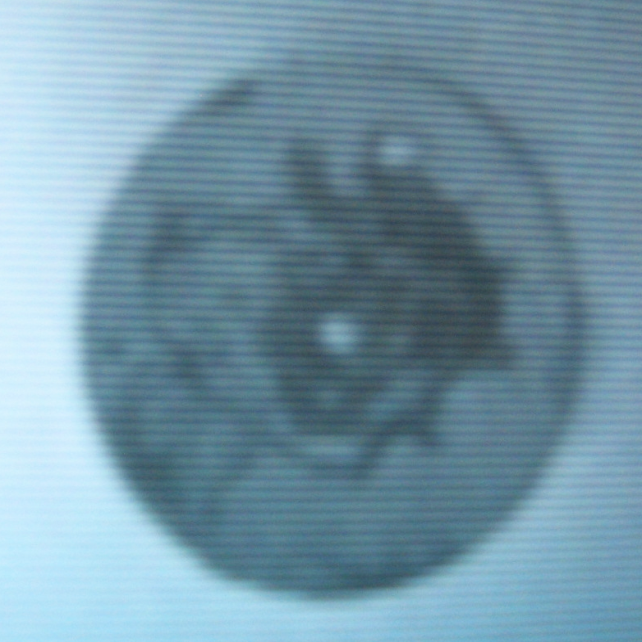 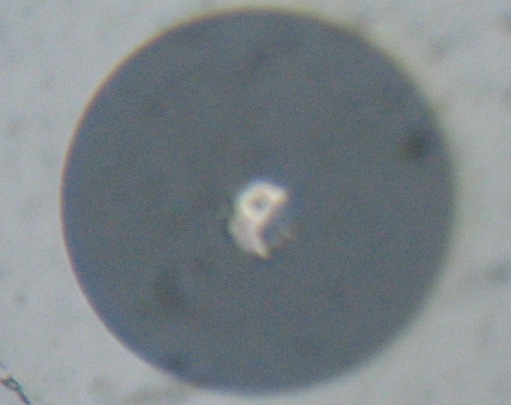 m
O
Wavelength Dependent Absorption
-Sze Y. Set et al. ‘ultrafast Fiber Pulsed Lasers Incorporating carbon nanotubes.’ IEEE Quantum Electronics vol. 10, No. 1 (2004)
100 MHz Rep. Rate CNFL
48 cm
LD
15 cm
WDM
20 cm
PM
40 cm
90/10
CNs
95/5
16 cm
12 cm
13 cm
OSA
19 cm
10 cm
EDF
SMF
HI 1060
Advantages of this
Easily mode locked

Durable

Short cavity length

Light weight/portable

High Rep. Rate
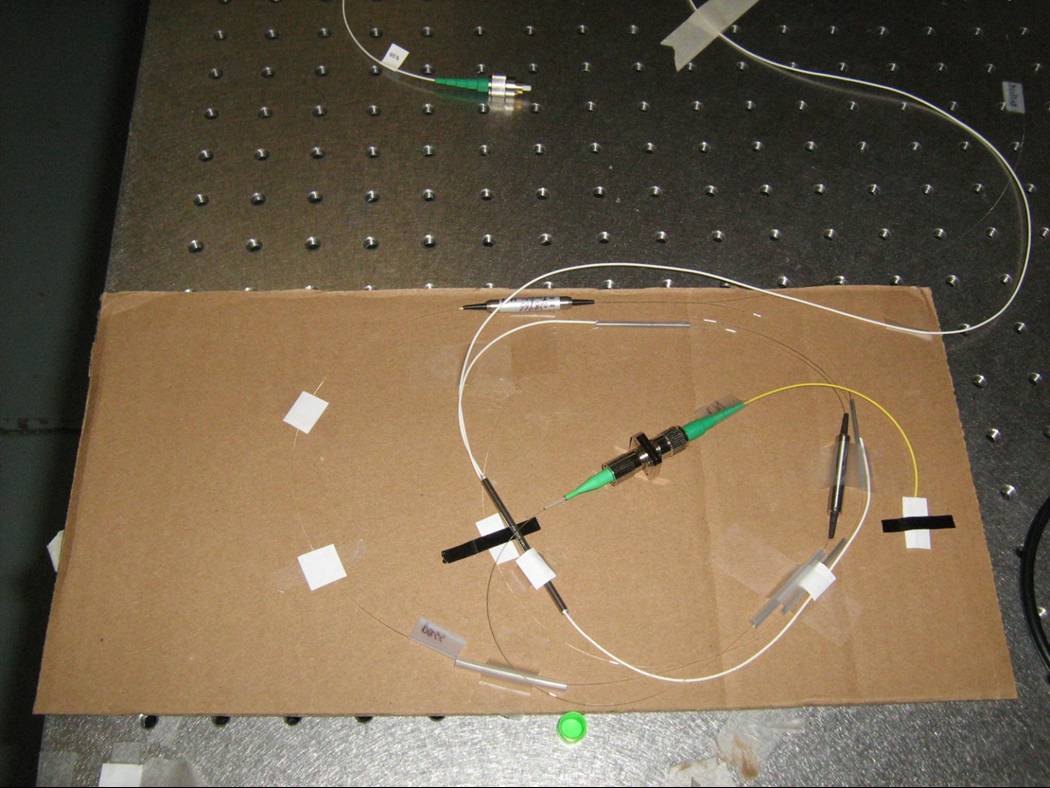 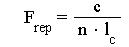 Piezoelectric Transducer
Crystal that expands when electricity is applied

17.4 μm change in size

Used to stretch fiber
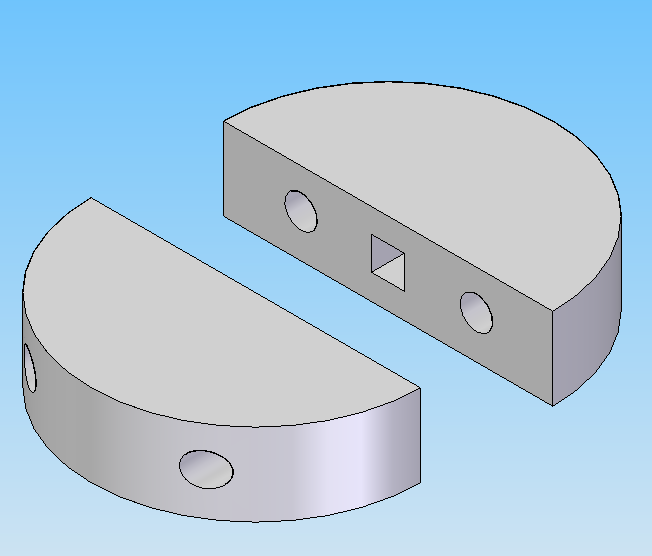 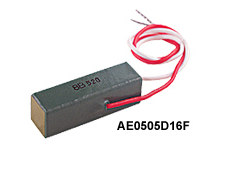 High Dynamic Rep. Rate Laser Design
Dynamic Rep. Rate Calculation
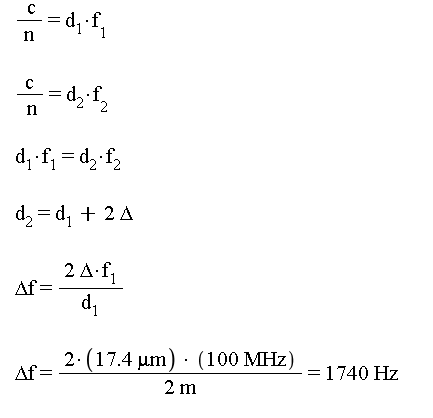 Recap
Want to do Frequency Comb Metrology

Stable Mode-Locked Frequency Comb Reference

Use Nanotubes as Mode-Locking Mechanism

Short Cavity Length for High Rep. Rate

Dynamic Control over Rep Rate
Thank You!
Questions?